Samarbejde mellem pårørende og hjemmeplejen– spørgsmål til fælles refleksion
9. januar 2023
Det gode ældreliv – Det gode pårørendesamarbejde
1 
Systematik i pårørende-samarbejdet
Spørgsmål til faglig refleksion- Hvordan husker vi at spørge ind til pårørendes viden om borgeren? Og hvornår gør vi det?- Hvordan deler vi de pårørendes viden med andre kollegaer?
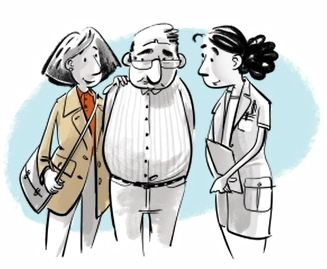 Illustrationer af Karen Leth Illustrations APS
Side 2
2 
Forventninger til pårørendesamarbejdet
Spørgsmål til faglig refleksion- Hvad forventer de pårørende af samarbejdet med os? - Og hvad forventer vi som medarbejdere til samarbejdet med pårørende? - Hvordan og hvornår drøfter vi de forventninger, som vi hver især har?
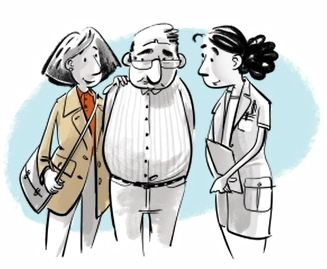 Illustrationer af Karen Leth Illustrations APS
Side 3
3 
Fokus på pårørendes trivsel
Spørgsmål til faglig refleksion- Hvordan får vi øje på pårørendes trivsel, når vi møder borgeren?- Hvordan kan vi hjælpe de pårørende med at finde støtte og vejledning?- Hvordan husker vi, at de mere tilbagetrukne pårørende også kan have behov for støtte?
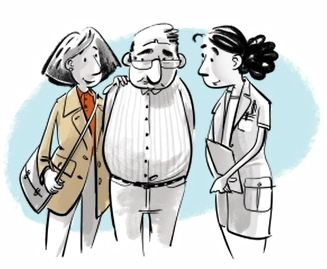 Illustrationer af Karen Leth Illustrations APS
Side 4
Side 5